Powers and indices: Applying Rules of Indices
Intelligent Practice
Silent 
Teacher
Narration
Your Turn
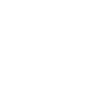 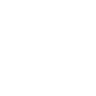 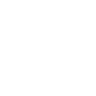 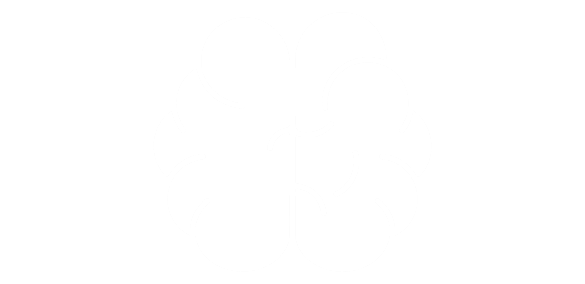 Example
Worked Example
Your Turn
Worked Example
Your Turn